Wanneer huisarts en kinesitherapeut elkaar ontmoeten en communiceren
Hoe ziet deze bijeenkomst eruit?
Kennismaking 
Overlopen van de thema’s 
Individuele rondvraag 
Optioneel - netwerkmoment
2
Kennismaking: Tafelronde
Wie bent u?
Waar is uw praktijk gevestigd?
Wat verwacht u van dit overleg?
3
Thema’s
Bereikbaarheid en communicatie 
Kinesitherapievoorschrift
Samenwerking huisarts en kinesitherapeut 
Bijzondere beroepsbekwaamheden in de kinesitherapie (BBK)
Preventie binnen de kinesitherapie
4
Bereikbaarheid en communicatie
Bereikbaarheid en communicatie: eHealthBox
Beveiligde elektronische brievenbus: beveiligd mailsysteem voor zorgverleners in België

Documenten/verslagen doorsturen
Meestal rechtstreeks in dossier bij huisarts (afhankelijk van hoe eHealthBox gekoppeld is aan dossiersysteem)
Meestal rechtstreeks in dossier bij kinesitherapeut 

https://www.ehealth.fgov.be/nl/beroepsbeoefenaars-in-de-gezondheidszorg/diensten/ehealthbox?h=1
6
Bereikbaarheid en communicatie: Andere mogelijkheden om te mailen
Zivver (systeem om veilig te mailen, plug-in): 
beveiliging gewone mail om gezondheidszorg gerelateerde gegevens te verzenden naar andere zorgverleners. Dit kan nuttig zijn voor zorgverleners die geen Riziv-nummer hebben en dus niet beroep kunnen doen op eHealthBox, maar ook als je als zorgverlener een groot bestand wil versturen. Dit gaat niet altijd via eHealthBox

ProtonMail: 
aparte mailbox waarmee op een veilige manier gemaild kan worden, gratis.

Kritische noot: https://www.ehealth.fgov.be/nl/page/task-force-data-technology-against-corona
7
Bereikbaarheid en communicatie: GPG4Win (NIEUW)
“GNU Privacy Guard for Windows”

GPG4Win biedt de mogelijkheid tot integratie met mail toepassing Outlook 
Eenvoudiger gebruik van te maken, omdat je niet zelf al te veel hoeft te goochelen met wachtwoorden en sleutels



Kritische noot: https://www.ehealth.fgov.be/nl/page/task-force-data-technology-against-corona
8
Bereikbaarheid en communicatie: Siilo
Gratis, veilige messenger (chat) voor de gezondheidszorg:
Vertrouwelijke tool voor officiële zorgverleners (identificatiecontrole a.d.h.v. RIZIV-nummer)
Coördinatie patiëntenzorg door middel van groepschats
Bespreking van complexe ziektegevallen met collega’s, één op één
Gesprekken verwijderd na 30 dagen
Snelle, meer informele manier 
Prisma als toegangspoort tot specialistische kennis

Meer informatie: www.siilo.com, https://www.siilo.com/nl/prisma
Of bekijk het filmpje: www.youtube.com/watch?v=LzNPVmelFpc

Kritische noot: https://www.ehealth.fgov.be/nl/page/task-force-data-technology-against-corona
9
Bereikbaarheid en communicatie: Andere mogelijkheden voor snelle, veilige communicatie
Signal: 
veilig, maar hierbij wordt de identiteit van de zorgverlener niet nagegaan (wel bij Siilo), daarom eerder geschikt als je elkaar kent (meer informele weg)
10
Bereikbaarheid en communicatie: Andere mogelijkheden voor snelle, veilige communicatie
Vitalink Journaal
Digitale variant van het papieren zorgschriftje voor dagelijkse, niet-dringende groepscommunicatie
Coördinatie patiëntenzorg door middel van korte berichten, op een centrale plaats
Ook toegankelijk voor welzijnswerkers en gezinszorg (toegang via software)
Toegankelijk voor de patiënt (inzage en communicatie)

EFRO-project: koppelingen aan softwarepakketten
11
Bereikbaarheid en communicatie: Helena
Gratis één op één communicatie tussen zorgverlener en patiënt
Persoonlijke gezondheidsomgeving voor patiënt om veilig te kunnen communiceren met zorgverleners
Check op identiteit patiënt via inlogsysteem
Mogelijkheid tot doorsturen van medische documenten naar patiënten
12
Bereikbaarheid en communicatie: Enkele vragen
Welke veel voorkomende problemen ervaren jullie? 
Waarom is communicatie belangrijk? 
Op welke manier en op welk tijdstip kunnen we elkaar bereiken? (eHealthBox, e-mail, telefoon, fax, Siilo, Helena, …)
In welke situatie is het noodzakelijk om elkaar op de hoogte te brengen? 
In welke situatie is het noodzakelijk om elkaar vlot te bereiken?
13
Bereikbaarheid en communicatie:
Welke belangrijkste boodschappen onthouden we?
Wat verwachten we van elkaar? 
Welke concrete afspraken noteren we?
14
Kinesitherapievoorschrift
Kinesitherapievoorschrift: Welke gegevens moet een voorschrift bevatten om geldig te zijn?
Naam en voornaam patiënt
Diagnose
Eventueel diagnostische E- of F-elementen 
Anatomische lokalisatie
Maximum aantal
Datum, handtekening en stempel arts
16
Kinesitherapievoorschrift:
Totaal aantal zittingen is STEEDS onbeperkt, enkel de terugbetaling kan variëren

Aanvang behandeling binnen de 2 maanden (60 dagen) of op aanwijzing van de arts 
In tijden van corona: geldigheidsduur is 2 maanden + 6 maanden extra als de normale geldigheidsduur van het voorschrift minstens 1 dag in de coronaperiode valt, dus in totaal 8 maanden
17
Kinesitherapievoorschrift: verschillende ziektebeschrijvingen
Courante pathologieën: dit zijn de niet-chronische pathologieën 
FA-lijst: hierop staan aandoeningen waarvoor gedurende een korte periode een intense kinesitherapiebehandeling nodig is
FB-lijst: hierop staan aandoeningen die na drie jaar hernieuwd kunnen worden 
E-pathologie: zware aandoeningen
18
Kinesitherapievoorschrift: verplicht te vermelden op het voorschrift
Bijkomend verplicht door de huisarts te vermelden op het voorschrift, in casu:

2de zitting per dag: indien vereist bij palliatieve situatie of  E-pathologieDe frequentie per week en per dag
De relevante situaties van de F-groep (cfr. NC §14)
De nomenclatuurnummer(s) met hun betrekkelijke waarde en datum van ingreep of toediening.
Het verzoek om een schriftelijk verslag
De noodzaak om een kinesitherapiezitting te verrichten tijdens de daghospitalisatie bij rechthebbenden opgenomen in dagziekenhuis
19
Kinesitherapievoorschrift: wegwijzer kinesitherapie
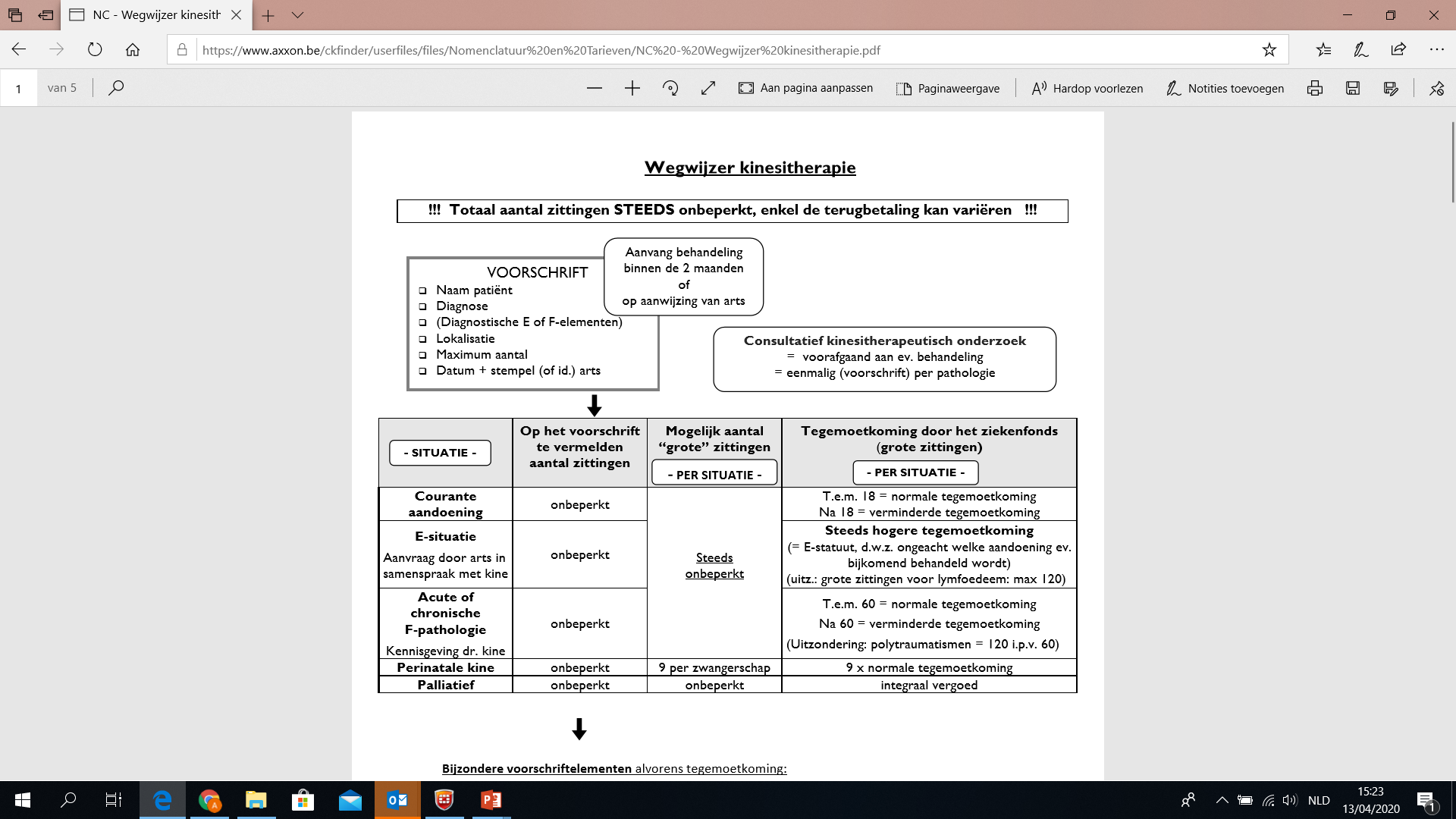 20
Kinesitherapievoorschrift: Enkele vragen
Wat zijn de meest voorkomende problemen m.b.t. het voorschrift voor zowel de huisarts als voor de kinesitherapeut? 
Welke van deze problemen dragen de meeste gevolgen voor zowel de huisarts als voor de kinesitherapeut?
21
Kinesitherapievoorschrift: besprekingen casussen
Voorschrift:
Welke noodzakelijke voorschriftelementen?Hoeveel behandelingen per voorschrift?
"Kennisgeving" of "Aanvraag" aan de adviserend geneesheer?
Wat moet de arts doen?Wat moet de kinesitherapeut doen?
!!Vanaf 2023: E-agreement, elektronische kennisgeving
22
Kinesitherapievoorschrift: casus 1
Frans, een man van 74 jaar, heeft regelmatig nekpijn geassocieerd met cervicale degeneratieve veranderingen. Dit jaar (“kalenderjaar” d.i. vanaf 1 januari) kreeg hij hiervoor reeds een 18 beurten tellende kinesitherapiebehandeling. Tijdens uw maandelijks huisbezoek bij hem, vraagt hij u een nieuw kinesitherapie-voorschrift.
NB: deze man geraakt niet zelfstandig op de kine-praktijk; zijn aanwezigheid is thuis vereist wegens chronische ziekte van zijn echtgenote.
23
Kinesitherapievoorschrift: casus 1 - oplossing
Er kan een nieuw voorschrift gemaakt worden met dezelfde pathologie. Voor gelijk welk aantal zittingen. Dan attesteert de kinesitherapeut met overschrijdingsnummers courante. Hiervoor is een iets mindere terugbetaling dan bij de eerste 18 grote nummers courante.

Let even op. Misschien is de diagnose specifieker te omschrijven:
1. Mononeuropathie (drophand). Dan kan de kinesitherapeut een FA-kennisgeving doen. D.w.z. dat er gedurende 1 jaar 60 grote nomenclatuurnummers FA attesteerbaar zijn en nadien overschrijdingsnomenclatuurnummers onbeperkt tot de duur van 1 jaar bereikt is.
24
Kinesitherapievoorschrift: casus 1 - oplossing
FA
Motorisch deficit en invalidering als gevolg van: Mononeuropathie (bijvoorbeeld dropvoet, drophand);
Het motorisch deficit wordt gekwantificeerd door een gestandaardiseerde manuele spierkrachttest waarbij volgens de classificatie van de ’Medical Research Council’ een score van 3 of lager wordt toegekend.
25
Kinesitherapievoorschrift: casus 1 - oplossing
Een consultatie van een geneesheer-specialist en de nodige diagnostische onderzoeken waaronder neurofysiologische tests hebben voorafgaand plaatsgevonden. Ingeval in het medisch verslag de oorzaak van de neuropathie en klinisch beeld duidelijk zijn, inzonderheid voor diabetes en alcoholmisbruik, kan de behandeling aangevat worden zonder verdere neurofysiologische investigatie.
2. Primaire cervicale dystonie: Dan kan de kinesitherapeut een FB-kennisgeving doen indien onderstaande voorwaarden voldaan zijn. Dan zijn er 60 grote nomenclatuurnummers, twintig tussennummers en onbeperkt overschrijdingsnummers mogelijk per kalenderjaar. Gedurende 3 jaar en nadien hernieuwbaar.
26
Kinesitherapievoorschrift: casus 1 - oplossing
Voorwaarden: aangetoond met een diagnostisch verslag opgesteld door een arts-specialist voor neurologie.
Op het voorschrift moet er niet meer vermeld staan dat de patiënt zijn huis niet kan verlaten. Dit is de verantwoordelijkheid van de kinesitherapeut.
27
Kinesitherapievoorschrift: casus 1 - vervolg
Frans heeft tevens een ernstig invaliderende gonartrose. 
Vier maanden na het voorschrift voor zijn hals, vraagt hij een kinesitherapievoorschrift voor zijn knieën: hij heeft terug meer pijn aan de knieën, en kinesitherapie doet de klachten verminderen.
28
Kinesitherapievoorschrift: casus 1 - vervolg - oplossing
Stel de behandelingen vallen in hetzelfde kalenderjaar als de courante behandelingen voor cervicale degeneratieve veranderingen. Dan attesteert de kinesitherapeut verder met overschrijdingsnummers courante omdat beide pathologieën als één geheel worden beschouwd. Tenzij het als een acute opstoot kan beschouwd worden van een tot dan toe verschillende lokalisatie.
29
Kinesitherapievoorschrift: casus 1 - vervolg - oplossing
Stel de behandelingen vallen in een nieuw kalenderjaar. Dan attesteert de kinesitherapeut met 18 grote nomenclatuurnummers courante en nadien verder met overschrijdingsnummers courante. Bij het begin van een kalenderjaar start de teller van de grote nummers immers opnieuw.
30
Kinesitherapievoorschrift: casus 1 - vervolg - oplossing
Stel de vorige behandelingen werden geattesteerd onder de FA mononeuropathie (zie 1 en 2). Met de FA of FB behandelingen hoeft geen rekening gehouden te worden. Courante behandelingen staan hier los van. Er mag slechts 1 behandeling per dag gebeurden. Dus afwisselend een behandeling voor de  cervicale degeneratieve veranderingen en op de volgende dag een behandeling voor de gonartrose.
31
Kinesitherapievoorschrift: casus 2
Kristien, 31 jaar, onderging 4 jaar geleden een artroscopie van de linker schouder, waarbij peroperatief (=tijdens de operatie) door een verkeerde manipulatie een plexusletsel ontstond. Er is een matige motorische uitval. EMG geeft aantasting van C5-C6. 
Door intensieve kinesitherapie kon er toch een langzame verbetering van de actieve beweeglijkheid van de linkerschouder verkregen worden.
32
Kinesitherapievoorschrift: casus 2 - oplossing
Dit is een FA kennisgeving (mononeuropathie).
33
Kinesitherapievoorschrift: casus 3
Er komt een nieuwe patiënte in de praktijk met een voorschrift voor kinebehandeling wegens scoliose. 
Zij had hier vroeger minder last mee maar de laatste tijd worden de klachten erger.
Het meisje is 15 jaar en zal gedurende 2 jaar een brace moeten dragen. 
Er is geen beenlengteverschil. De hoek van cobb is 30 graden.
34
Kinesitherapievoorschrift: casus 3 - oplossing
Het gaat hier dus om een evolutieve scoliose met een kromming van minstens 15 graden (hoek van Cobb) bij een rechthebbende onder de 18 jaar. 
Hiervoor kan door de specialist (of door de huisarts mits toevoeging van specialistische verslagen) een aanvraag E pathologie gedaan worden.
35
Kinesitherapievoorschrift: casus 4
Stefan, 55 jaar, heeft al een drietal weken pijn ter hoogte van de laterale zijde van de linker dij. De patiënt vindt niet direct een oorzakelijk verband met een doorgemaakt trauma. Hij meldt dat hij soms last heeft van pijn ter hoogte van de lage rug. 
U onderzoekt de patiënt, en u vindt dat er argumenten zijn voor degeneratief ruglijden. 
U bent niet zeker van de diagnose (twijfel met een bursitis trochanterica), en wil het advies vragen van de kinesitherapeut (die ook zou kunnen behandelen indien het inderdaad ruglijden betreft).
36
Kinesitherapievoorschrift: casus 4 - oplossing
De huisarts kan een voorschrift maken voor “consultatief onderzoek”. Er is een nomenclatuurnummer voor, gewoon tarief.
Op basis van het verslag van de kinesitherapeut kan de huisarts een nieuw voorschrift maken om de behandeling te starten in courante pathologie.
37
Kinesitherapievoorschrift: uitzonderingen
CVS & FIBROMYALGIE

CVS en fibromyalgie zitten weer in FB
Fibromyalgie: de diagnose moet bevestigd zijn door een arts in de fysische geneeskunde of specialist voor reumatologie en de revalidatie, op grond van een klinisch onderzoek dat de diagnostische criteria van de ACR (American College of Rheumatology) omvat.
38
Kinesitherapievoorschrift: uitzonderingen
Palliatieve thuispatiënt

Een palliatieve thuispatiënt is een rechthebbende waaraan het palliatief forfait is toegekend.
 
De specifieke verstrekkingen voor "palliatieve thuispatiënten" mogen enkel worden geattesteerd wanneer de patiënt thuis is. Hieruit volgt dat de behandeling van die patiënten buiten hun thuissituatie attesteerbaar en vergoedbaar blijft via de andere verstrekkingen van de nomenclatuur.
 
Niet-geconventioneerde kinesitherapeuten kunnen geen vrij honorarium vragen!
39
Kinesitherapievoorschrift: uitzonderingen
Palliatief forfait (1)

= een bijkomende tegemoetkoming voor geneesmiddelen, verzorgingsmateriaal en hulpmiddelen die palliatieve thuispatiënten zelf (gedeeltelijk) moeten bekostigen
CAVE: patiënt moet ‘palliatief statuut’ hebben

 De huisarts dient dit forfait voor de patiënt aan te vragen en de andere zorgverstrekkers hiervan op de hoogte te brengen.
40
Kinesitherapievoorschrift: uitzonderingen
Palliatief forfait (2)

Nodige formaliteiten voor aanvraag door huisarts:
Vul het formulier ‘Medische kennisgeving’ in (www.inami.fgov.be/nl/themas/kost-terugbetaling/door-ziekenfonds/palliatief/Paginas/palliatieve-zorg.aspx)
Stuur het formulier op naar de adviserend arts van het ziekenfonds van de patiënt
41
Kinesitherapievoorschrift: uitzonderingen
Palliatief forfait (3)
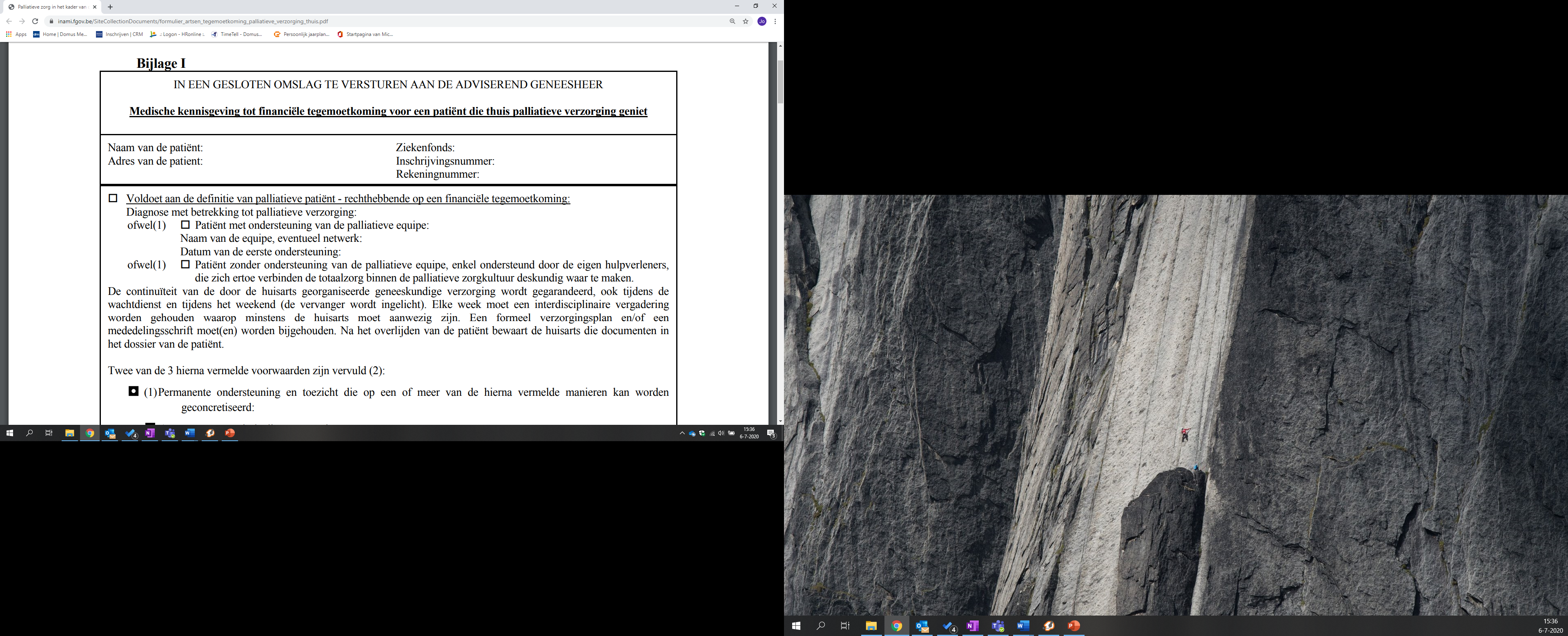 42
Kinesitherapievoorschrift
Welke belangrijkste boodschappen onthouden we?
Wat verwachten we van elkaar? 
Welke concrete afspraken noteren we?
43
Samenwerking huisarts en kinesitherapeut
44
Samenwerking huisarts en kinesitherapeut:Consultatief kinesitherapeutisch onderzoek met verslag
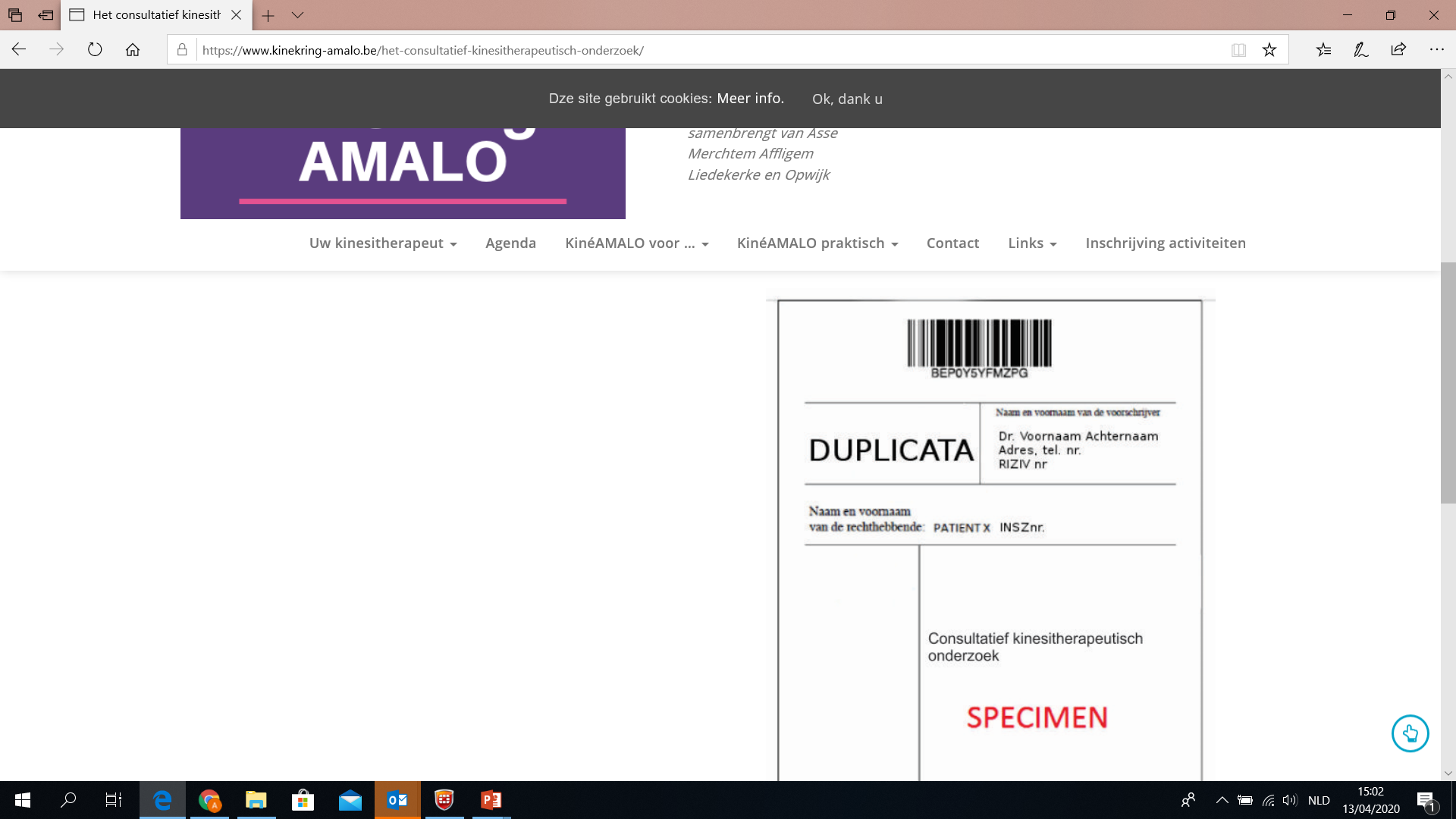 = voorafgaand aan eventuele behandeling
= éénmalig (voorschrift) per jaar per NIEUWE pathologie
45
Samenwerking huisarts en kinesitherapeut:Consultatief kinesitherapeutisch onderzoek met verslag
Elke arts kan een consultatief onderzoek voorschrijven
Het consultatief onderzoek is voor artsen één van de vele middelen tot informatie-inwinning bij het beoordelen van een patiënt, bij het proces tot diagnosevorming en het bepalen van de meest aangewezen therapie
46
Samenwerking huisarts en kinesitherapeut:Het kinesitherapeutisch dossier bestaat uit 7 stappen
Aanmelding 
Anamnese 
Onderzoek 
Diagnose
Behandelingsplan
Uitvoering behandelingsplan 
Evaluatie
47
Samenwerking huisarts en kinesitherapeut:Verslaggeving
In welke mate vindt de huisarts het belangrijk dat er een verslag komt bij personen met een courante problematiek?
Wordt dit verslag gelezen?
48
Samenwerking huisarts en kinesitherapeut:Kinesitherapeutisch diagnose
Vaak geeft de huisarts een zeer algemene pathologie door bij doorverwijzing naar de kinesitherapeut. Wat vinden de kinesitherapeuten hiervan? 
Aanvaarden artsen dat er een “kinesitherapeutische diagnose” bestaat? 
Arts stelt zijn/haar diagnose en kinesitherapeut verdiept deze, wat moet er dan gecommuniceerd worden?
49
Samenwerking huisarts en kinesitherapeut:Gegevensdeling vanuit de huisarts
Welke en hoeveel informatie mag de huisarts delen met de kinesitherapeut? 
Welke en hoeveel informatie verwacht de kinesitherapeut van de huisarts?
50
Samenwerking huisarts en kinesitherapeut:
Welke belangrijkste boodschappen onthouden we?
Wat verwachten we van elkaar? 
Welke concrete afspraken noteren we?
51
Bijzondere beroepsbekwaamheden 
in de kinesitherapie (BBK)
52
Bijzondere beroepsbekwaamheden in de kinesitherapie (BBK):
Een Bijzondere Bekwaamheid in de Kinesitherapie (BBK) is één van de 6 specialisaties binnen de kinesitherapie, erkend door de overheid 

Pediatrische kinesitherapie
Bekkenbodemreëducatie en perinatale kinesitherapie
Neurologische kinesitherapie
Manuele therapie
Cardiovasculaire kinesitherapie
Respiratoire kinesitherapie
53
Bijzondere beroepsbekwaamheden in de kinesitherapie (BBK):
Nog 3 andere domeinen werden door de Federale Raad Kinesitherapie overgedragen aan de overheid voor het toekennen van een BBK, en wachten op een ministeriële goedkeuring:

Kinesitherapie voor ouderen 
Geestelijke gezondheid en Psychomotorische kinesitherapie
Sportkinesitherapie
54
Bijzondere beroepsbekwaamheden in de kinesitherapie (BBK): criteria BBK
Een kinesitherapeut die kan aantonen dat hij/zij kwaliteitsvolle opleidingen heeft genoten binnen één van deze domeinen en daarmee voldoet aan de vooropgestelde criteria én genoeg werkervaring heeft in dit domein kan een aanvraag doen bij de erkenningsraad van het Agentschap Zorg en Gezondheid voor het verkrijgen van een BBK
55
Bijzondere beroepsbekwaamheden in de kinesitherapie (BBK): criteria BBK
Indien hij/zij zijn erkenning gekregen heeft, moet de kinesitherapeut 200 accreditatiepunten/5 jaar behalen om zijn erkenning te behouden. 

Enkel de kinesitherapeuten die officieel een erkenning hebben aangevraagd (én goedgekeurd) mogen zich “kinesitherapeut met een bijzondere bekwaamheid” noemen
56
Bijzondere beroepsbekwaamheden in de kinesitherapie (BBK):
Naast de BBK staat de kinesitherapeut “met bijzondere interesse”

Er zijn opleidingen, concepten of domeinen waar er geen officiële bijzondere bekwaming voor bestaat maar waar de kinesitherapeut zich in heeft verdiept en zich op regelmatige basis verder schoolt
57
Bijzondere beroepsbekwaamheden in de kinesitherapie (BBK):
Voorbeelden: kinesitherapie binnen de oncologie, palliatieve kinesitherapie, relaxatiekinesitherapie, lymfedrainage, enz. 
Ook binnen een domein voor bijzondere bekwaming kunnen er kinesitherapeuten werkzaam zijn die ofwel de aanvraag tot erkenning niet hebben gedaan (te oud of geen zin) ofwel niet volledig voldoen aan de criteria van de bijzondere bekwaming
58
Bijzondere beroepsbekwaamheden in de kinesitherapie (BBK):
Het is belangrijk dat artsen/patiënten op de hoogte zijn van de verschillende “specialisaties” binnen de kinesitherapie en kunnen doorgestuurd worden naar kwaliteitsvolle therapeuten zodat er een kwaliteitsvolle behandeling kan gegarandeerd worden 

Vlaamse studenten die nu afstuderen, kiezen in hun laatste masterjaar al een richting uit binnen één van deze bijzondere afstudeerrichtingen
59
Bijzondere beroepsbekwaamheden in de kinesitherapie (BBK):
Als arts kan je de beroepsbekwaamheden (BBK) van een kinesitherapeut raadplegen via:
de website FOD:  www.health.belgium.be/nl/gezondheid/zorgberoepen/kinesitherapeuten
de website AXXON: www.axxon.be/nl/zoek-kinesist
60
Bijzondere beroepsbekwaamheden in de kinesitherapie (BBK):
Zijn hier kinesitherapeuten aanwezig met bijzondere bekwaamheden?  
Houdt de huisarts rekening met de BBK van de kinesitherapeuten bij doorverwijzen van patiënten?
Weegt het belang van de BBK van een kinesitherapeut op tegen de prijs die de patiënt betaalt? (cfr. gedeconventioneerde  kinesitherapeut met een BBK)
61
Bijzondere beroepsbekwaamheden in de kinesitherapie (BBK):
Welke belangrijkste boodschappen onthouden we?
Wat verwachten we van elkaar? 
Welke concrete afspraken noteren we?
62
Preventie binnen de kinesitherapie
63
Preventie binnen de kinesitherapie
Kinesitherapeuten beogen 
functiebehoud 
functieverbetering 
of functieherstel in de verschillende stelsels van het menselijk lichaam bij verschillende doelgroepen

Hierbij is preventie binnen de kinesitherapie eveneens belangrijk en wordt dit vaak vergeten
64
Preventie binnen de kinesitherapie: voorbeelden
Bij diabetes en obesitas
Preoperatieve behandelingen
Valpreventie bij ouderen
Rug- en nekklachten bij kinderen en volwassenen - houdingsproblemen
Oncologische problematieken
Cardiovasculaire problemen
Claudicatio intermittens (etalagebenen)
Ademhalingsproblematieken
Sportblessures
Perinatale kinesitherapie
Urogenitale klachten
…
65
Preventie binnen de kinesitherapie:
Voor valpreventie bij ouderen is er een nomenclatuurnummer

Perinatale kinesitherapie heeft ook een nomenclatuurnummer maar dekt in 9 sessies zowel pré- als postnatale kinesitherapie. Echter is het wel zo dat voor pelvische reëducatie ook 18 behandelingen worden terugbetaald aan het hoogste tarief. In de praktijk betekent dit dat, indien er een letsel van de bekkenbodem aanwezig is en nog niet voldoende hersteld is met de resterende postnatale sessies, de patiënte nog recht heeft op 18 behandelingen pelvische reëducatie. 

Voor de rest bestaat er geen nomenclatuurnummer voor “preventie binnen de kinesitherapie” en moet de vraag tot kinesitherapie gelinkt worden aan een pathologie
66
Preventie binnen de kinesitherapie:
Er bestaan ook projecten waar de focus ligt rond preventie: 
Bewegen Op Verwijzing (BOV)

Meer info: 
https://www.gezondleven.be/projecten/bewegen-op-verwijzing/wat-en-hoe

Bekijk het filmpje: BOV in Brussel 
https://www.youtube.com/watch?v=hnQAcFJCKis
67
Preventie binnen de kinesitherapie:Enkele vragen
Bent u overtuigd van het belang van preventieve kinesitherapie?
Bij welke aandoeningen zijn preventieve kinesitherapie vooral belangrijk?
Hoe moet een voorschrijver preventieve behandeling formuleren aangezien een attesteerbare kinesitherapeutische behandeling gelinkt is aan een pathologie?
Moet preventieve kinesitherapeutische behandeling binnen het terugbetaalde RIZIV-systeem blijven?
68
Preventie binnen de kinesitherapie:
Welke belangrijkste boodschappen onthouden we?
Wat verwachten we van elkaar? 
Welke concrete afspraken noteren we?
69
Individuele rondvraag:
Wat vond u van het overleg?
Invullen van het evaluatieformulier: 

Evaluatieformulier voor de deelnemers:
https://docs.google.com/forms/d/e/1FAIpQLSdrq6wk_IMhulJorqfn4W_ar_iiVFS4Kxt4zQMT5_-yK3WzaA/viewform

Evaluatieformulier voor de moderatoren:
https://docs.google.com/forms/d/e/1FAIpQLSdrq6wk_IMhulJorqfn4W_ar_iiVFS4Kxt4zQMT5_-yK3WzaA/viewform
70
Bedankt voor de vruchtbare samenwerking!
71